Schema Theorem in Genetic Algorithms
Parampreet Lobana, Student, Science and Technology- Robotics, Nipissing University,    100 College Drive, North Bay Ontario, Canada, P1B 8L7
                


Advisor: Dr.B.J.Schreyer, Computer Science and Math Department, Nipissing University, 100 College Drive, North Bay Ontario, Canada, P1B 8L7; bjs@nipissingu.ca
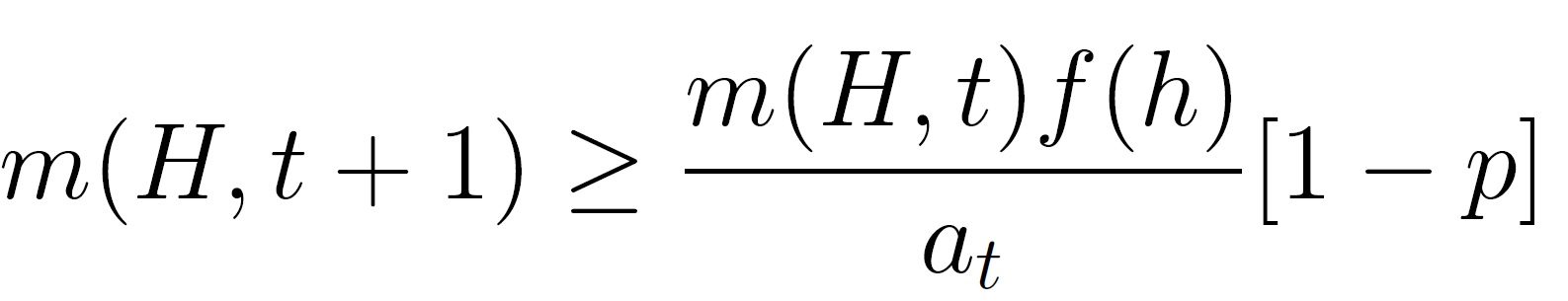 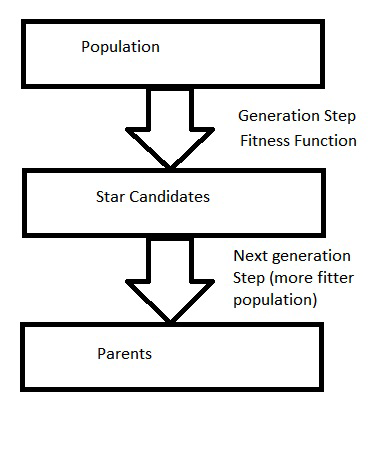 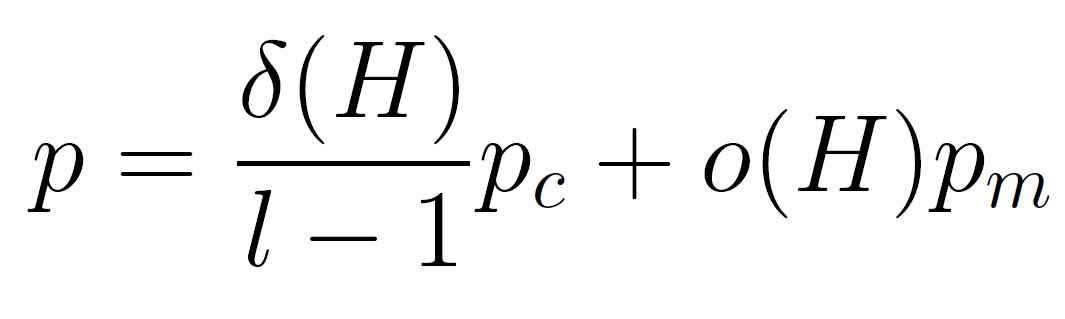 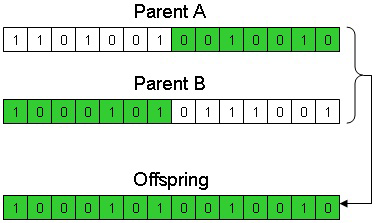 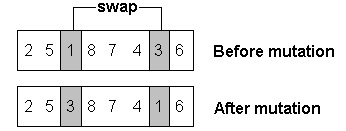 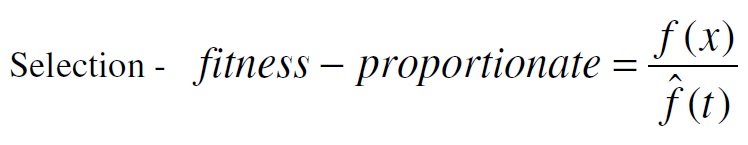